Philip Sidney ?An Apology for Poetry/Defence of Poesie
Wrote against Stephen Gosson
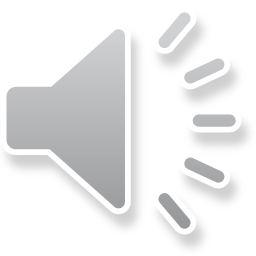 Gosson said :
Poets are 
Caterpillar of commonwealth 
Enemies of virtues 
Drama is debauchery
Pagan elements
Tragedy is cruel , full of blood shed, uncontrolled passion 
Comedy is love affair of vulgar- degrading young.
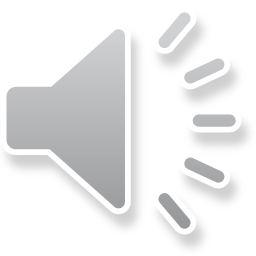 Catterpillar
Pagan God
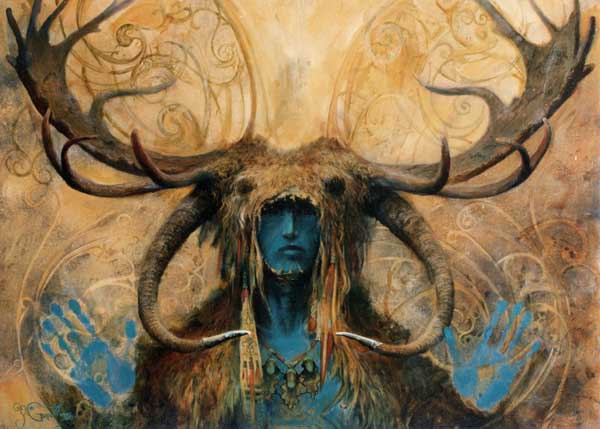 Sidney 1579 (Defence of poesie)
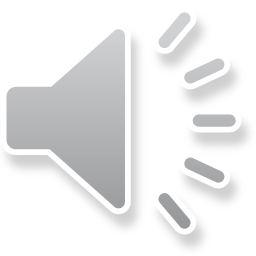 Ancient time
Poets are father of learning 
2.From memorizing poetry learning begins 
3.Greek and Roman used to term poets as maker and vates 
4. Creative demigod, cyclops, chimeras, furies ,which make loveth earth more lovely ‘ brazen more golden’. 
5.Bible, psalms, oracle of Delphi.
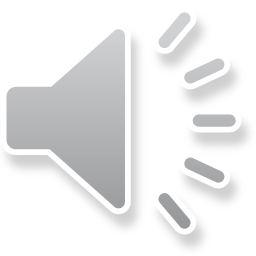 Cyclop
Chimera/Furies
Effntn
Division of poetry
Epic
Lyric
Tragedy
Comedy
satire
Elegy
Pastoral
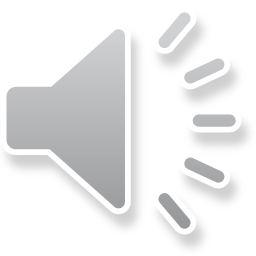 Today/Fiction and Non-Fiction
why poetry is the best ?
Self knowledge/ universal truth / delight full truth 
Abstract/  not concrete fact
Unlike History , science
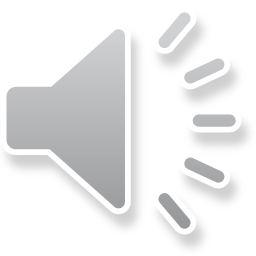 Reply against the four charges
Mother of all lies
Effeminizing  and pestilent desire
Debilitating, fancying and daydreaming 
Plato hated poetry 

Are poets and poetry useful or not?
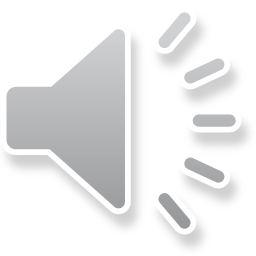 Can you defend ?
Decline in contemporary English poetry drama
Sluggish, no spirt for poetic creation, only copies(servile nature) no practice ns constant exercise.
Tragedy should show:
Fall of tyrants
Have three unites
He mentioned  Gorbudoc as the best to follow suit
Should not mingle comedy and tragedy(king clown and horn pipes with funerals)